TAO támogatás elszámolása2019. 09. 19.
Készítette: Simon Ibolya
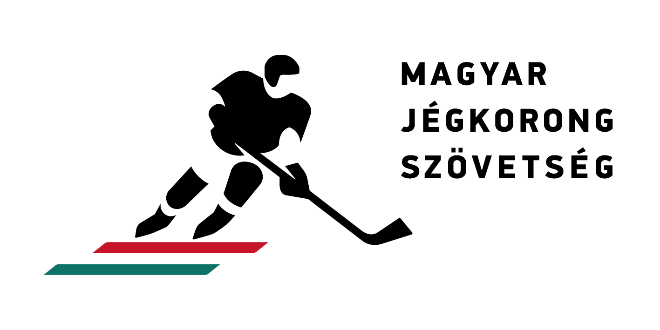 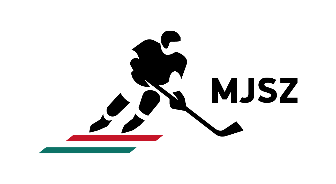 Pályázathoz kötelező beadni:

Szakmai beszámoló
1.sz. melléket
2.sz. melléklet (20 millió Ft támogatás felett)
Áfa nyilatkozat (módosítás lehetséges de….)
Záradékolt és hitelesített számlák, bizonylatok másolatai és mellékletei (csarnoknapló, névsor, kifizetést igazoló bizonylat stb…)
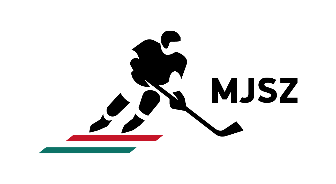 Számlák legkésőbbi pénzügyi teljesítése:
107/2011. Kormányrendelet  11.§ (1a):
„(1a) *  A támogatott szervezet az elszámolása során az adott elszámolási időszak végéig, de legkésőbb augusztus 14-ig pénzügyileg teljesített számlákkal számol el. A megállapodás, szerződés szerinti teljesítésre és számlakiállításra az adott támogatási időszak végéig kerülhet sor.”
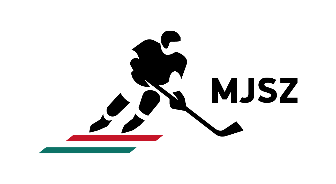 Néhány szó a hiányosságokról:
Pontatlanság (záradékolás nem egyezik az 1. sz. melléklettel)
 Jégbérlés esetén: a számlán szeplő óraszám egyezzen a szerződéssel és a csarnoknaplóval stb…
Felszerelések nyilvántartására nagyobb figyelem (helyszíni ellenőrzések)
Alátámasztó dokumentumok hiánya
Határidők be nem tartása 
Záradékolás
Hitelesítés
1. sz. melléklet (új használata)
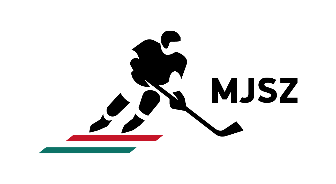 Határidők:
Pályázat benyújtása: 2020.04.30.Előrehaladási jelentés: 	2019.10.08.	2020.01.08.	2020.04.08.	2020.07.08.Módosítás: 2020.05.31.Pályázat elszámolásnak leadási határideje: 2020.07.30.+ 15 nap
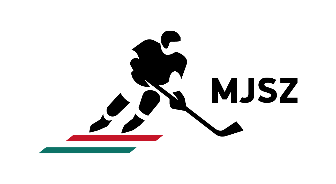 Előrehaladási jelentés:

Aláírás (egyesületi képviselő+ könyvelő)
Mérlegképes könyvelő regisztrációs igazolványának hiteles másolatát minden támogatási időszakban az első negyedéves jelentéshez csatolni kell (hosszabbítás időszaka is külön támogatási időszaknak minősül)
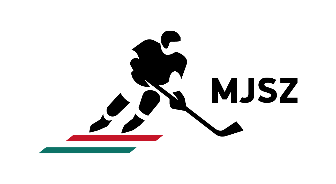 Saját tulajdonú buszok – üzemanyag elszámolása
Elszámolható költség:
üzemanyag (NAV norma alapján, eseményhez kapcsolódó) 
autópálya matrica
sofőr bére (amennyiben személyi soron jóvá van hagyva / sofőr alkalmazása engedély köteles 9 fő feletti buszok esetében/)

Elszámoláshoz szükséges dokumentumok:
menetlevél vagy útnyilvántartás
busz üzemanyag nyilvántartás
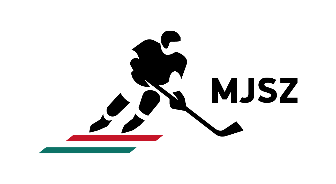 Saját tulajdonú buszok – üzemanyag elszámolása
Alapnormáról részletesebben:
Amennyiben a jármű:
szerepel a 60/1992. (IV.1.) Korm. rendelet 1. számú mellékletében, akkor az ott feltüntetett  alapnormát, 
átlagfogyasztási alapnormája az 1/A. mellékletben meghatározott kalkulálási metódussal meghatározható, akkor a megadott paraméterek szerint kalkulált alapnormát tekinti a Tao Ellenőrzési iroda az elszámolások során az átlagfogyasztás alapnormájának. 
Az így meghatározott alapnormától a sportszervezet abban az esetben térhet el, amennyiben azt hitelt érdemlően (szakszerviz által) igazolni tudja az általa használt gépjármű – a fentiek szerint meghatározott - alapnormától eltérő átlagfogyasztását.
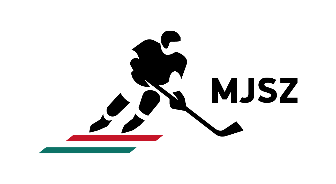 E-számlák kezelése, elszámolása
Az elektronikus ügyintézés és a bizalmi szolgáltatások általános szabályairól szóló 2015. évi CCXXII. törvény 102. § alapján:A hiteles elektronikus számláról (iratról) a kiállító az elektronikus számla kinyomtatásával és záradékolásával hiteles papír alapú számlát állíthat elő.
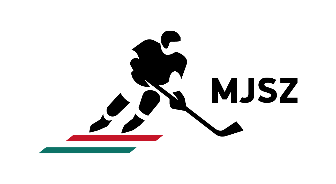 E-számlák kezelése, elszámolása
A természetes személy a saját maga által kiállított vagy elektronikusan aláírt iratot papír alapon saját nevében záradékolhatja.Az elektronikus számláról papír alapú számlát a következő személyek záradékolhatják:

a szervezeti és működési szabályzatban meghatározott személy,
a létesítő okiratban meghatározott személy,
a jogi személy képviseletére jogosult személy.
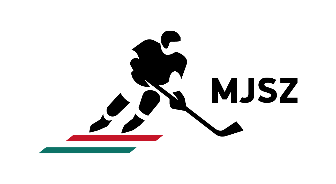 E-számlák kezelése, elszámolása
A záradéknak a következőket kell tartalmaznia:
a záradékolásra jogosult személy aláírása,
a záradékolás kelte,
elektronikusan hitelesített irattal megegyezik,
Természetes személy (EV) esetén szükséges továbbá 2 tanú aláírása.Felhívjuk a sportszervezetek figyelmét arra, hogy a látvány-csapatsport támogatás terhére elszámolni kívánt elektronikus számlákat a fentiek szerint kell benyújtani.